Государственная (итоговая) аттестация выпускников 
IX классов в 2022- 2023
учебном году
Нормативная база
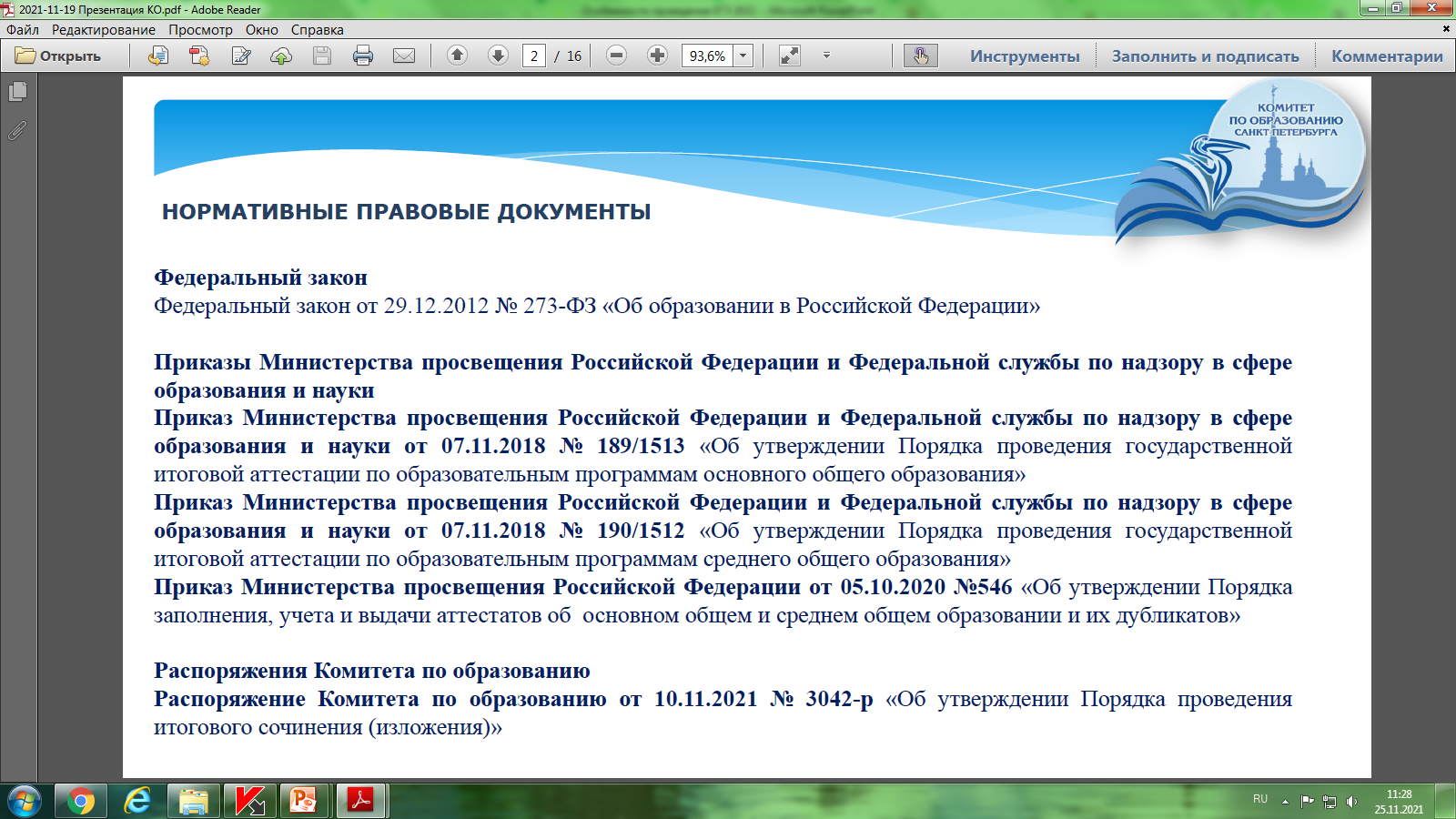 К ГИА допускаются обучающиеся, не имеющие академической задолженности, в полном объеме выполнившие учебный план или индивидуальный учебный план (имеющие годовые отметки по всем учебным предметам учебного плана не ниже удовлетворительных), а также  имеющие результат «зачет» за итоговое собеседование по русскому языку
Итоговое собеседование проводится ежегодно по текстам, темам и заданиям, сформированным Рособрнадзором, во вторую среду февраля 
(8 февраля 2023 г.)
Продолжительность проведения итогового собеседования для каждого участника ИС - не более 15 минут.
Для участников ИС с ОВЗ, детей-инвалидов и инвалидов продолжительность проведения ИС увеличивается на 30 минут.
Итоговое собеседование начинается в 09.00 часов
Собеседование (допуск к ОГЭ) включает в себя:

 Выразительно прочитать текст;
 Пересказать прочитанное с интеграцией цитаты;
 Построить монологическое высказывание с опорой на  предложенный план;
 Принять участие в диалоге на выбранную тему.
Собеседование оценивается по системе: 
ЗАЧЕТ/ НЕЗАЧЕТ
Если испытуемый набрал более 10 баллов, ему ставится отметка «ЗАЧЕТ»
В день проведения ИС участникам ИС и лицам, привлеченным к его проведению, запрещается иметь при себе и использовать средства связи, фото-, аудио- видеоаппаратуру, справочные материалы, письменные заметки и иные средства хранения и передачи информации.
На рабочем столе участника ИС в аудитории проведения ИС помимо текстов, тем и заданий ИС могут находиться: 
         ручка; 
         документ, удостоверяющий личность;
         лекарственные средства (при необходимости);
         специальные технические средства (для участников с ОВЗ).
Повторно допускаются к ИС в дополнительные сроки в текущем учебном году следующие обучающиеся, экстерны:
   1. получившие по ИС «незачет»;
   2. не явившиеся на ИС по уважительным причинам (болезнь или иные обстоятельства), подтвержденным документально;
   3. не завершившие ИС по уважительным причинам (болезнь или иные обстоятельства), подтвержденным документально;
   4. удаленные с ИС за нарушение Порядка.

 !!!!! 2, 3, 4 допускаются решением педсовета и все 4 категории по согласованию с ГЭК !!!!
Формы проведения  государственной  итоговой  аттестации
Основной  государственный  экзамен – ОГЭ
Государственный  выпускной  экзамен - ГВЭ
4
Порядок проведения ГИА-9
2022/2023
Обязательные предметы:  
русский язык и 
математика

2 предмета по выбору
(физика, химия, биология, история, обществознание, география, информатика,  иностранные языки, литература)
РАСПИСАНИЕ ОГЭ 2023 (ПРОЕКТ)
Основной  период:
24 мая (среда)–история, физика, биология;
30 мая (вторник)–обществознание, информатика, география, химия;
2-3 июня (пятница, суббота) –иностранные языки (английский, французский, немецкий, испанский);
6 июня (вторник) –русский язык
9 июня (пятница)– математика;
14 июня (среда)–литература, физика, информатика и информационно-коммуникационные технологии (ИКТ), география; 
17 июня (суббота) -обществознание, биология, химия.
Время начала экзаменов в 10.00 часов
Продолжительность экзаменов :
 Математика, русский язык, литература – 235 мин.
 Обществознание, физика, биология, история - 180 мин.
 Химия, география – 120 мин.
 Информатика –150  мин.
 Иностранные языки (письменная часть) – 120 мин.
 Иностранные языки (говорение) – 15 мин.
Порядок проведения государственной итоговой  аттестации по образовательным программам  основного	общего образования
В ППЭ выпускник обязан предоставить
паспорт.
С собой иметь черную гелевую ручку,  дополнительные устройства и материалы,  используемые по отдельным предметам, в соответствии перечнем утверждаемым ежегодно  приказом Министерства  Просвещения
Порядок проведения государственной  итоговой	аттестации по образовательным  программам	основного общего образования
При установлении факта наличия и (или)  использования указанными лицами средств  связи, средств обучения и воспитания во время  проведения экзаменов или иного нарушения ими  установленного порядка проведения экзаменов  уполномоченные представители экзаменационной  комиссии удаляют указанных лиц из  образовательной организации и составляют  акт об		удалении с экзамена.
Порядок проведения государственной  итоговой	аттестации по образовательным  программам	основного общего образования
Если обучающийся по объективным причинам не  может завершить выполнение экзаменационной  работы, то он может досрочно покинуть  аудиторию.

В таком случае уполномоченный представитель  экзаменационной комиссии составляет акт о  досрочном завершении экзамена по объективным  причинам.
Утверждение, изменение и (или) аннулирование  результатов государственной итоговой аттестации
Результаты государственной  итоговой аттестации признаются удовлетворительными в случае,  если обучающийся по  обязательным учебным предметам  набрал количество баллов не ниже  минимального.
45
Интерпретация результатов выполнения  экзаменационных работ для проведения в  2023 годуосновного государственного экзамена  (ОГЭ)
ШКАЛА ОГЭ 2023год
ШКАЛА ОГЭ 2023год
ШКАЛА ОГЭ 2023год
ШКАЛА ОГЭ 2023год
ШКАЛА ОГЭ 2023год
По решению экзаменационной комиссии  повторно допускаются к сдаче  государственной итоговой аттестации в  текущем году по соответствующему  учебному предмету следующие  обучающиеся:
получившие на государственной итоговой  аттестации неудовлетворительный результат по  двум из учебных предметов;
не сдававшие экзамены по уважительным  причинам (болезнь или иные обстоятельства,  подтвержденные документально);
не завершившие выполнение экзаменационной  работы по уважительным причинам (болезнь или  иные обстоятельства, подтвержденные  документально);
53
Если в отношении обучающегося был  установлен факт неоднократного нарушения  им установленного порядка проведения  государственной итоговой аттестации, то  экзаменационные комиссии вправе принять  решение об отказе такому обучающемуся в  повторной сдаче экзаменов по  соответствующим учебным предметам в  текущем году.
Утверждение, изменение и (или) аннулирование  результатов государственной итоговой аттестации
Обучающимся, не прошедшим ГИА или получившим на ГИА неудовлетворительные  результаты более чем по двум учебным  предметам, либо получившим повторно  неудовлетворительный результат по одному  из этих предметов на ГИА в дополнительные  сроки, будет предоставлено право повторно  сдать экзамены по соответствующим учебным  предметам не ранее 1 сентября текущего года.
Прием и рассмотрение апелляций
Апелляцию о нарушении установленного  порядка проведения государственной  итоговой аттестации по учебному предмету  обучающийся подает в день проведения  экзамена по соответствующему учебному  предмету уполномоченному представителю  экзаменационной комиссии, не покидая  образовательной организации
58
Приём и рассмотрение апелляций
Апелляция о несогласии с  выставленными баллами может быть  подана в течение двух	рабочих дней со  дня объявления результатов  государственной итоговой аттестации по  соответствующему учебному предмету.
Утверждение, изменение и (или) аннулирование  результатов государственной итоговой аттестации
Удовлетворительные результаты  государственной итоговой аттестации по  обязательным учебным предметам являются  основанием выдачи обучающимся документа  об образовании - аттестата об основном  общем образовании, образцы и порядок  выдачи которого утверждаются  Минобрнауки	России.
66
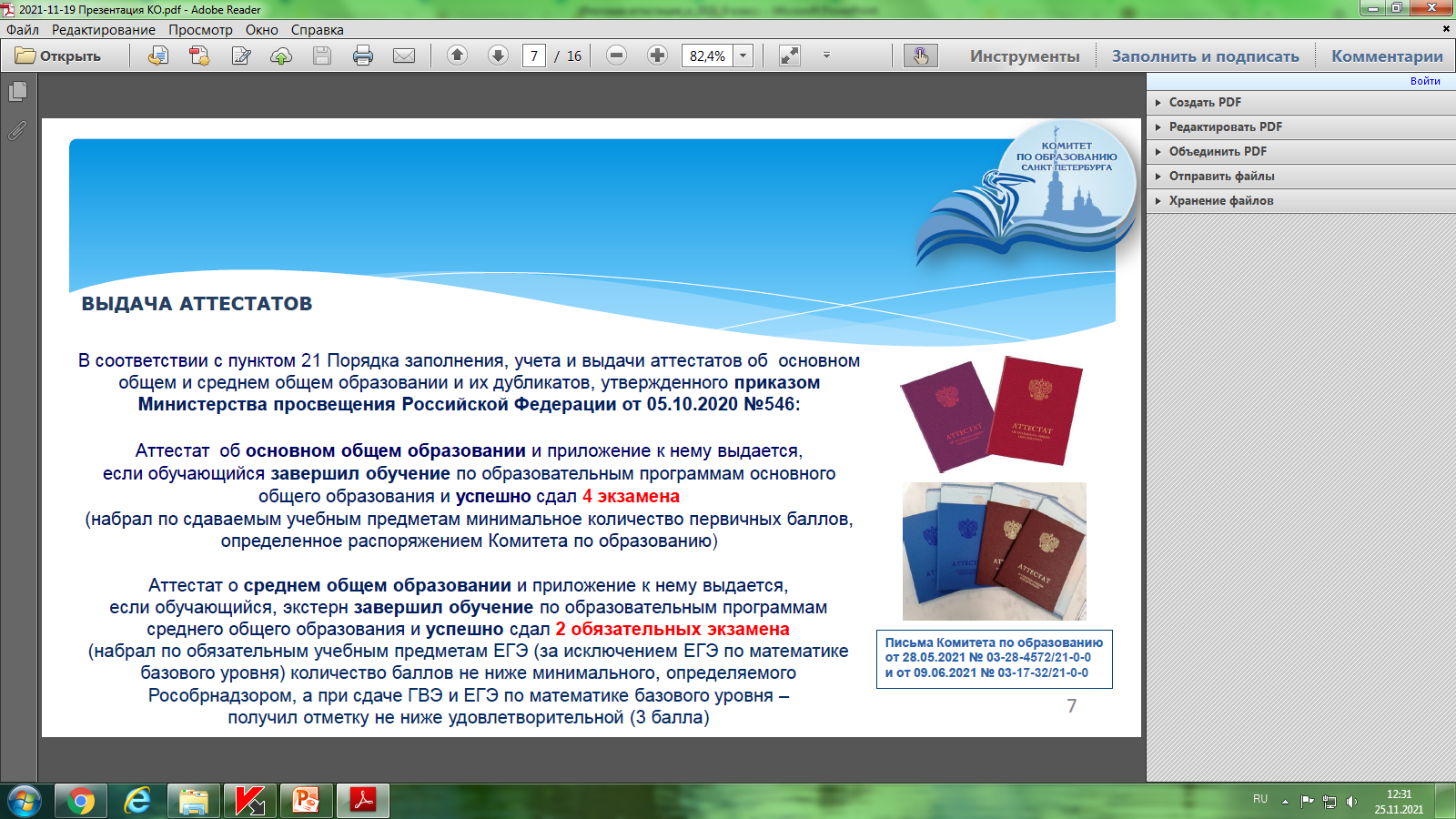 Итоговые отметки за 9 класс по русскому языку и  математике и двум учебным предметам, сдаваемым по  выбору обучающегося, определяются как среднее  арифметическое годовой и экзаменационной отметок  выпускника и выставляются в аттестат целыми	числами  в соответствии с правилами математического  округления.
Итоговые отметки за 9 класс по другим учебным  предметам выставляются на основе годовой отметки  выпускника за 9 класс.
67
Аттестат об основном общем образовании с  отличием и приложение к нему выдаются  выпускникам 9 класса, завершившим обучение по  образовательным программам основного общего  образования, успешно прошедшим  государственную итоговую аттестацию и имеющим  итоговые отметки "отлично" по всем учебным  предметам учебного плана, изучавшимся на уровне  основного общего образования.
68